Задачи типа В 8на ЕГЭпо математике
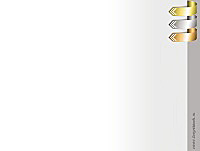 Филиппова Оксана Николаевна,
Моу Лицей, учитель математики
«Бугорки и впадины»
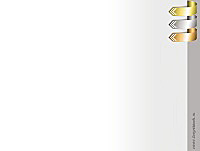 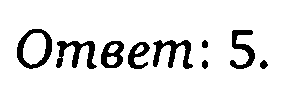 Вычисление точек максимума и минимума
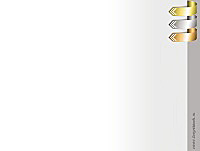 Перечертить график производной, убрав всю лишнюю информацию. Отмечаем на координатной оси нули производной — и все.

2. Выяснить знаки производной на промежутках между нулями. Если для некоторой точки x0 известно, что f’(x0) ≠ 0, то возможны лишь два варианта: f’(x0) ≥ 0 или f’(x0) ≤ 0. Знак производной легко определить по исходному чертежу: если график производной лежит выше оси OX, значит f’(x) ≥ 0. И наоборот, если график производной проходит под осью OX, то f’(x) ≤ 0.

3. Снова проверяем нули и знаки производной. Там, где знак меняется с минуса на плюс, находится точка минимума. И наоборот, если знак производной меняется с плюса на минус, это точка максимума.
На рисунке изображен график производной функции f(x), определенной на отрезке [−5; 5]. Найдите точку минимума функции f(x) на этом отрезке.
Избавимся от лишней информации — оставим только границы [−5; 5]
 и нули производной x = −3 и x = 2,5.
 Также отметим знаки:
Ответ: −3
На рисунке изображен график производной функции f(x), определенной на отрезке [−3; 7]. Найдите точку максимума функции f(x) на этом отрезке.
Перечертим график, оставив на координатной оси только границы [−3; 7] и нули производной x = −1,7 и x = 5. Отметим на полученном графике знаки производной. Имеем:
Ответ: 5
На рисунке изображен график производной функции f(x), определенной на отрезке [−6; 4]. Найдите количество точек максимума функции f(x), принадлежащих отрезку [−4; 3].
Строим новый график, на котором отмечаем только границы [−4; 3] и нули производной внутри него, точки x = −3,5 и x = 2. На этом графике есть лишь одна точка максимума x = 2.
Ответ: 1
2)На рисунке изображен график производной
функции f(x),определенной на интервале (-5;5).
Найдите количество точек экстремума функции
f(x) на отрезке [-4;4].
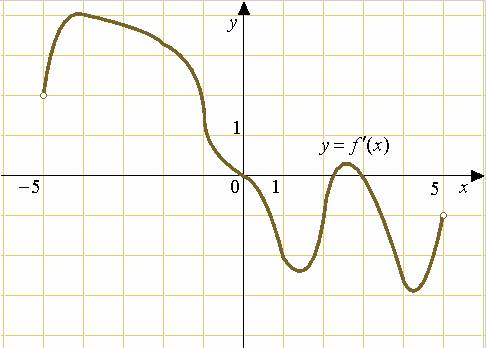 Ответ: 3
На рисунке изображен график производной
функции f(x),определенной на интервале (-9;8).
Найдите точку экстремума функции f(x) на ин-
тервале (-3;3).
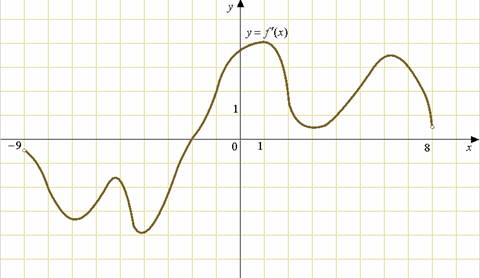 Ответ: -2
Нахождение интервалов возрастания и убывания функции
Алгоритм:
1. Убрать всю лишнюю информацию. На исходном графике производной нас интересуют в первую очередь нули функции, оставляем только их.
2. Отметить знаки производной на интервалах между нулями. Там, где f’(x) ≥ 0, функция возрастает, а где f’(x) ≤ 0 — убывает.( Если в задаче установлены ограничения на переменную x, дополнительно отмечаем их на новом графике.)
3. Вычислить требуемую в задаче величину.
На рисунке изображен график производной функции f(x), определенной на отрезке [−3; 7,5]. Найдите промежутки убывания функции f(x). В ответе укажите сумму целых чисел, входящих в эти промежутки.
1. Перечертим график и отметим границы [−3; 7,5], а также нули производной x = −1,5 и x = 5,3. 2.  Отметим знаки производной. 3. Так как на интервале (− 1,5) производная отрицательна, это и есть интервал убывания функции. 4. Осталось просуммировать все целые числа, которые находятся внутри этого интервала:−1 + 0 + 1 + 2 + 3 + 4 + 5 = 14.
Ответ: 14
На рисунке изображен график производной функции f(x), определенной на отрезке [−10; 4]. Найдите промежутки возрастания функции f(x). В ответе укажите длину наибольшего из них.
1. Избавимся от лишней информации. Оставим только границы [−10; 4] и нули производной, которых в этот раз оказалось четыре: x = −8, x = −6, x = −3 и x = 2.2. Отметим знаки производной и получим следующую картинку:Нас интересуют промежутки возрастания функции, т.е. такие, где f’(x) ≥ 0. На графике таких промежутков два: (−8; −6) и (−3; 2).3. Вычислим их длины:l1 = − 6 − (−8) = 2;l2 = 2 − (−3) = 5.
Ответ: 5
На рисунке изображен график производной функции
f(x), определенной на интервале (-8;3). Найдите проме-
жутки возрастания функции f(x). В ответе укажите сумму целых точек, входящих в эти промежутки.
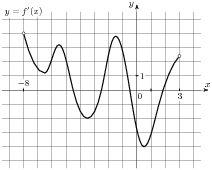 Ответ: -19
На рисунке изображен график функции  , определенной на интервале (−6; 8). Определите количество целых точек, в которых производная функции положительна.
Производная функции положительна на тех интервалах, на которых функция возрастает, т. е. на интервалах
 (−3; 0) и (4,2; 7).
 В них содержатся целые точки −2, −1, 5 и 6, всего их 4.
 
Ответ: 4.
На рисунке изображен график функции
y=f(x),определенной на интервале (-5;5). 
Определите количество целых точек, в которых
производная функции f(x) положительна.
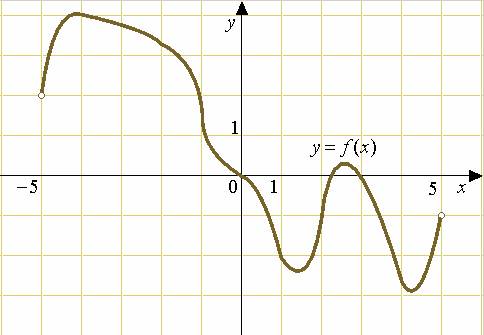 Ответ: 1
На рисунке изображён график дифференцируемой функции . На оси абсцисс отмечены девять точек: . Среди этих точек найдите все точки, в которых производная функции отрицательна. В ответе укажите количество найденных точек.
Ответ: 3
На рисунке изображен график производной
функции f(x),определенной на интервале(-11;3).
Найдите промежутки возрастания функции f(x).
В ответе укажите длину наибольшего из них.
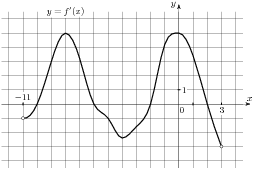 Ответ: 4
На рисунке изображен график производной
функции f(x),определенной на интервале(-6;12).
Найдите промежутки возрастания функции f(x).
В ответе укажите длину наибольшего из них.
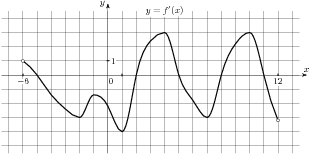 Ответ: 3
На рисунке изображен график производной функции f(x),определенной на интервале (-6;6). Найдите промежутки возрастания функции f(x). 
В ответе укажите сумму целых точек, входящих в эти промежутки.
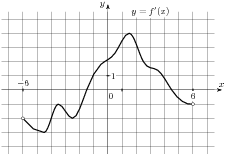 Ответ: 9
На рисунке изображен график функции y=f(x),определенной на интервале (-5;5).
Определите количество целых точек, в которых
производная функции f(x) отрицательна.
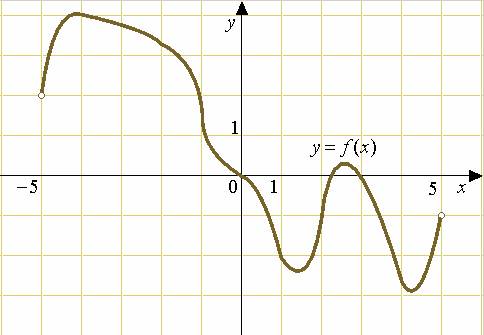 Ответ: 8
Нахождение наибольшего, наименьшего значения функции
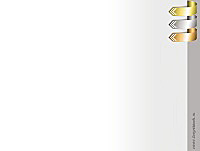 На рисунке изображен график производной
функции f(x),определенной на интервале (-5;5).
В какой точке отрезка [-4;-1] f(x)  принимает
наибольшее значение.
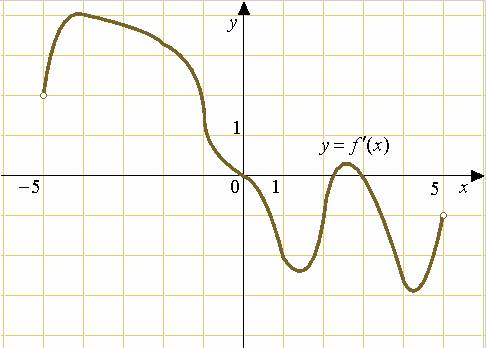 Ответ: -1
На рисунке изображен график производной
функции f(x),определенной на интервале 
(-9;8). В какой точке отрезка [0;6] f(x) принимает
наибольшее значение.
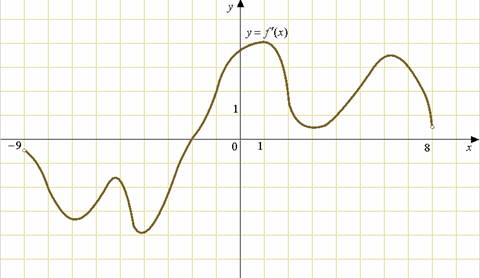 Ответ: 6
На рисунке изображен график производной
функции f(x),определенной на интервале (-9;8).
В какой точке отрезка  [-8;-4] f(x) принимает
наименьшее значение.
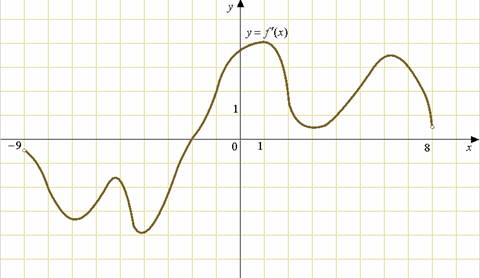 Ответ: -4
На рисунке изображен график производной
функции f(x),определенной на интервале (-6;6).
В какой точке отрезка [-4;0] f(x)  принимает
наименьшее значение.
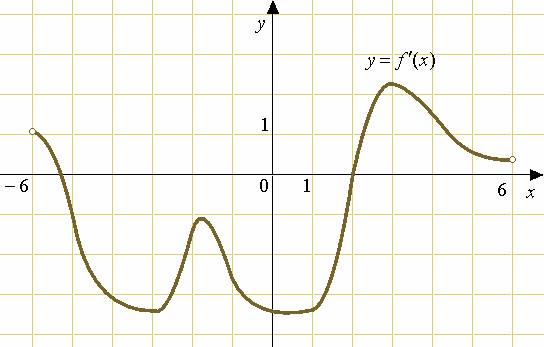 Ответ: 0
На рисунке изображен график производной
функции f(x),определенной на интервале (-9;8).
В какой точке отрезка [-7;-3] f(x)  принимает
наибольшее значение.
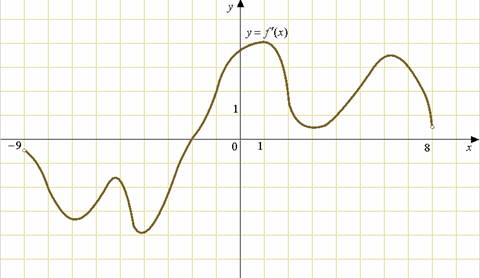 Ответ: -7
На рисунке изображен график производной
функции f(x),определенной на интервале (-9;8).
В какой точке отрезка [1;7] f(x)  принимает 
наименьшее значение.
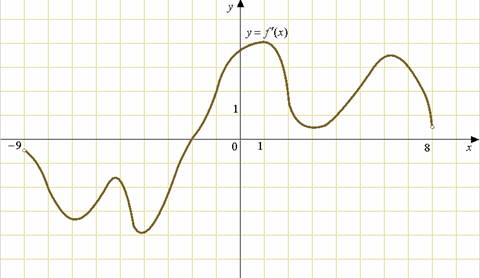 Ответ: 1
На рисунке изображен график производной
функции f(x),определенной на интервале (-6;6).
В какой точке отрезка [-3;3] f(x)  принимает 
наименьшее значение.
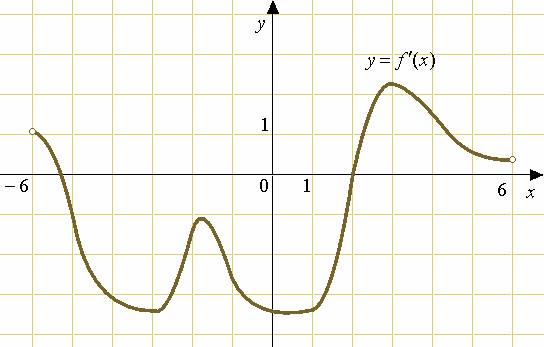 Ответ: 2
На рисунке изображен график производной
функции f(x),определенной на интервале (-6;6).
В какой точке отрезка [3;5] f(x)  принимает 
наибольшее значение.
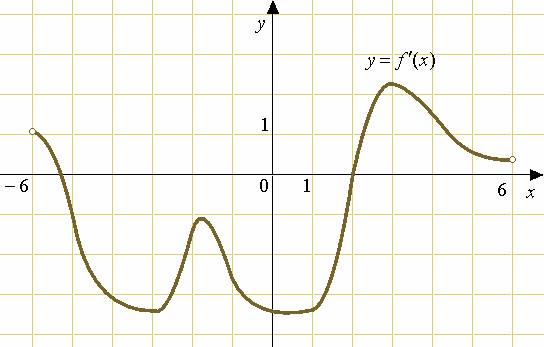 Ответ: 5
Задачи с уравнением касательной
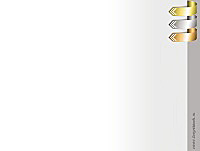 Алгоритм:                             Метод двух точек
Если в задаче дан график функции f(x). 
1. Найти на графике касательной две «адекватные» точки: их координаты должны быть целочисленными. Обозначим эти точки A (x1; y1) и B (x2; y2). Правильно выписывайте координаты — это ключевой момент решения, и любая ошибка здесь приводит к неправильному ответу.
2. Зная координаты, легко вычислить приращение аргумента Δx = x2 − x1 и приращение функции    					Δy = y2 − y1.
3. Наконец, находим значение производной D = Δy/Δx. И это будет ответ.
Точки A и B надо искать именно на касательной, а не на графике функции f(x). Касательная обязательно будет содержать хотя бы две таких точки — иначе задача составлена некорректно.
На рисунке изображен график функции y = f(x) и касательная к нему в точке с абсциссой x0. Найдите значение производной функции f(x) в точке x0.
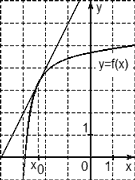 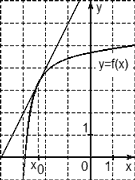 Рассмотрим точки A (−3; 2) и B (−1; 6) 
и найдем приращения:Δx = x2 − x1 = −1 − (−3) = 2; 
Δy = y2 − y1 = 6 − 2 = 4.
Найдем значение производной: D = Δy/Δx = 4/2 = 2.
Ответ: 2
На рисунке изображен график функции y = f(x) и касательная к нему в точке с абсциссой x0. Найдите значение производной функции f(x) в точке x0.
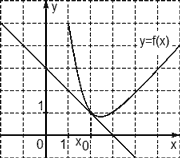 Рассмотрим точки A (0; 3) и B (3; 0), найдем приращения:
Δx = x2 − x1 =3 − 0 = 3; 
Δy = y2 − y1 = 0 − 3 = −3.
Теперь находим значение производной: D = Δy/Δx = −3/3 = −1.
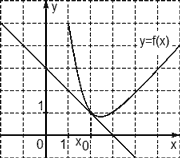 Ответ: −1
На рисунке изображён график функции
y=f(x) и касательная к нему в точке с абсциссой  xо. Найдите значение производной функции f(x)
в точке xо.
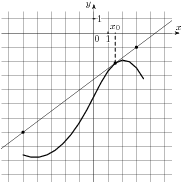 Ответ: 0.75
На рисунке изображён график функции      y=f(x) 
и касательная к нему в точке с абсциссой xo.
Найдите значение производной функции f(x)
в точке xo..
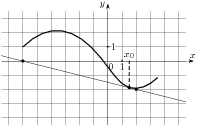 Ответ: -0.25
На рисунке изображён график функции y=f(x) и касательная к нему в точке с
абсциссой xo. Найдите значение производной функции f(x) в точке xo.
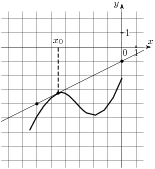 Ответ: 0.5
На рисунке изображен график функции y = f(x) и касательная к нему в точке с абсциссой x0. Найдите значение производной функции f(x) в точке x0.
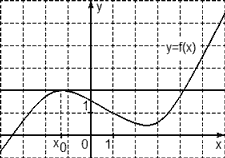 Рассмотрим точки A (0; 2) и B (5; 2) и найдем приращения: 
Δx = x2 − x1 = 5 − 0 = 5; 
Δy = y2 − y1 = 2 − 2 = 0.
Осталось найти значение производной: D = Δy/Δx = 0/5 = 0.
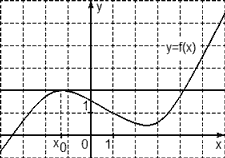 Ответ: 0
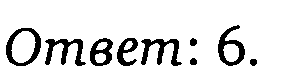 На рисунке изображен график производной
функции f(x),определенной на интервале (-6;6).
Найдите количество точек, в которых касательная
 к графику функции f(x) параллельна прямой
y=-2x+4 или совпадает с ней.
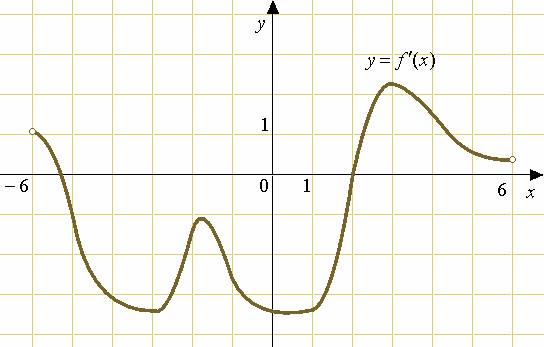 Ответ: 4
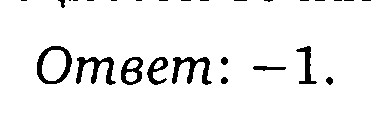 На рисунке изображен график функции
y=f(x),определенной на интервале (-11;2).
Найдите количество точек, в которых касательная к
графику функции параллельна прямой y=-6.
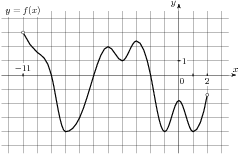 Ответ: 7  (бугорки и впадины)
На рисунке изображен график функции
y=f(x),определенной на интервале (-6;6).
 Найдите количество точек, в которых касательная
 к графику функции параллельна прямой y=-5.
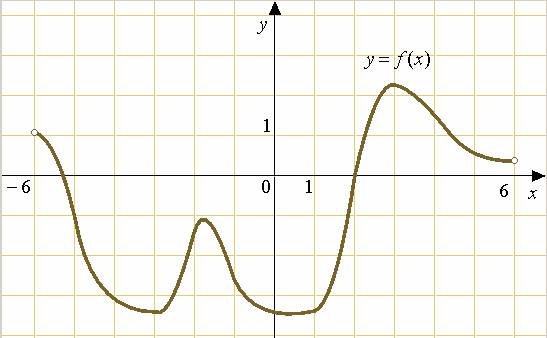 Ответ: 4
На рисунке изображен график функции
y=f(x),определенной на интервале (-9;8). 
Найдите количество точек, в которых касательная к графику функции параллельна прямой y=10.
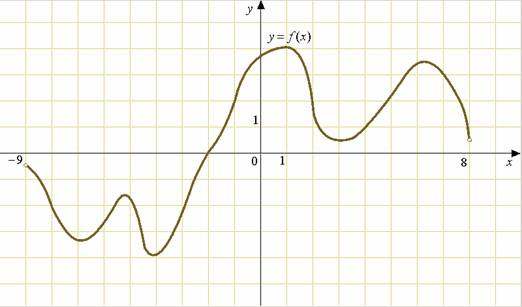 Ответ: 6
На рисунке изображен график функции
y=f(x),определенной на интервале (-5;5).
Найдите количество точек, в которых касательная к
графику функции параллельна прямой y=6.
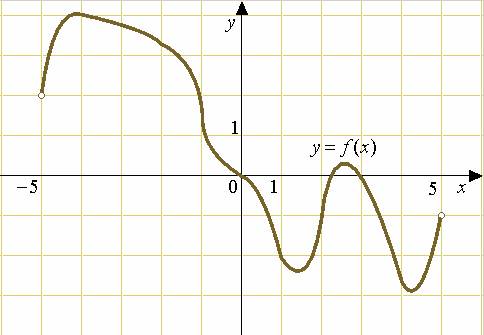 Ответ: 4
На рисунке изображен график производной
функции f(x),определенной на интервале (-6;6).
Найдите количество точек, в которых касательная 
к графику функции f(x) параллельна прямой
y=-3x-11 или совпадает с ней.
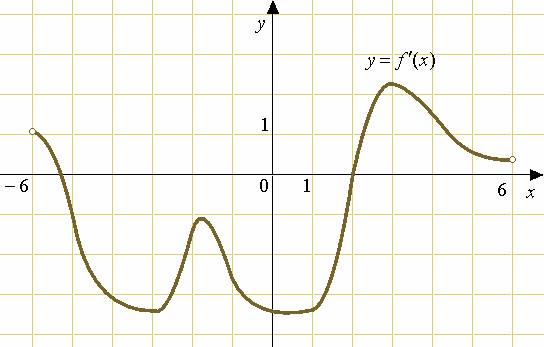 Ответ: 4
На рисунке изображен график производной функции f(x), определенной на интервале (−10; 2). Найдите количество точек, в которых касательная к графику функции f(x) параллельна прямой y = −2x−11 или совпадает с ней.
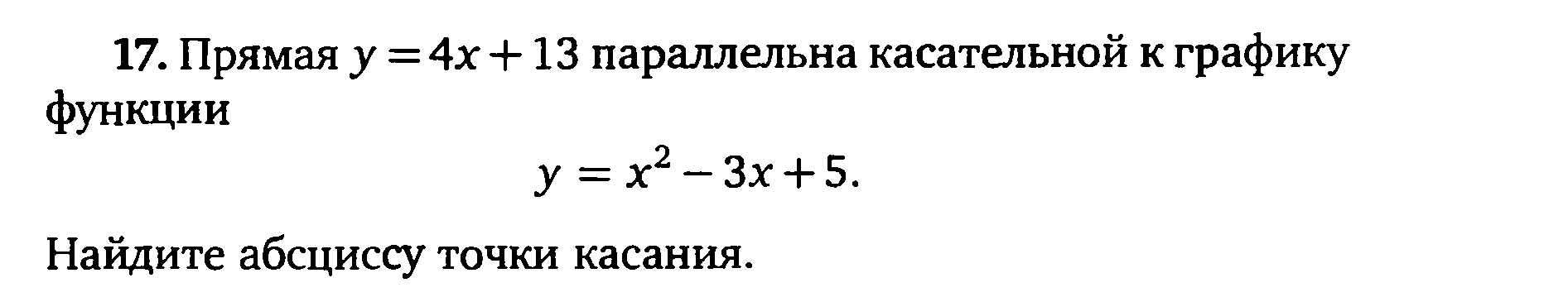 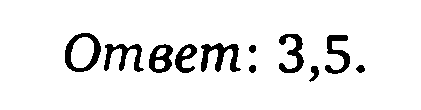 Прямая y=8x-5 параллельна
касательной к графику функции
y=x²+7x+7.
Найдите абсциссу точки касания.
Ответ: 0.5
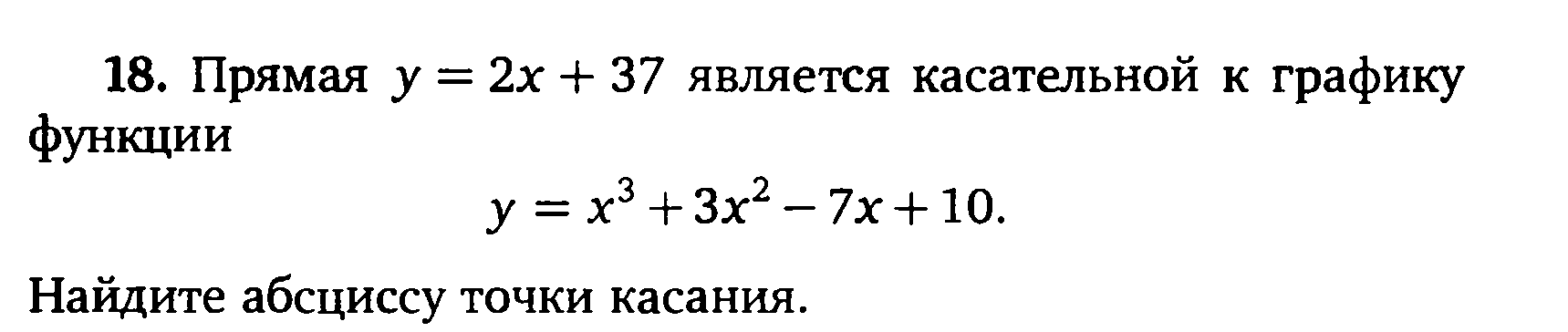 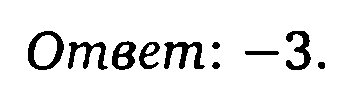 Прямая y=8x-9 является касательной к графику функции  y=x³+x²+8x-9.
Найдите абсциссу точки     касания.
Ответ: 0
Так как касательная параллельна прямой y =−2x−11 или совпадает с ней, их угловые коэффициенты равны –2. Найдем количество точек, в которых y'(x0) = −2, геометрически это соответствует количеству точек пересечения графика производной с пря­мой y= −2. На данном интервале таких точек 5.
 
Ответ: 5.
Прямая y=4x+8 параллельна
касательной к графику функции
y=x²-5x+7. 
Найдите абсциссу точки касания.
Ответ: 4.5
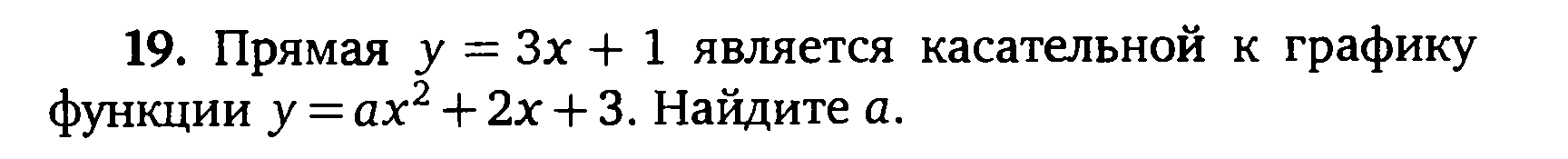 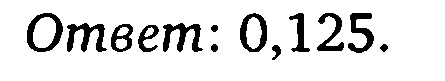 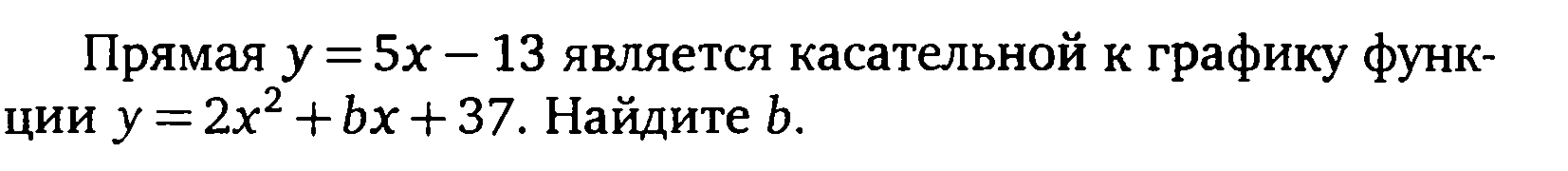 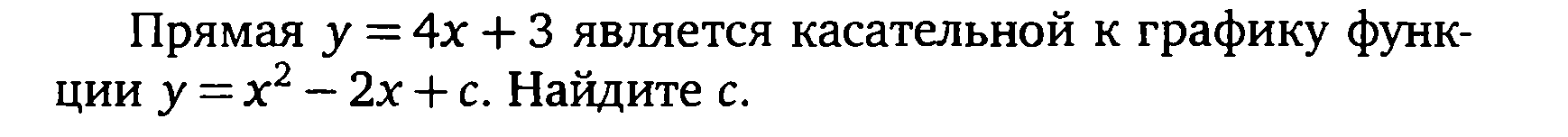 Задачи с первообразной
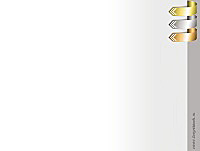 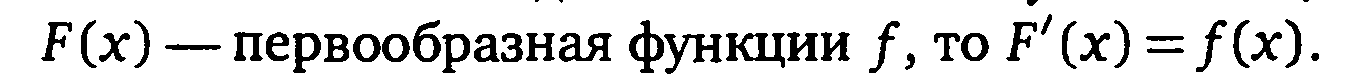 На рисунке изображён график функции y = F(x) — одной из первообразных некоторой функции f(x), определённой на интервале (−3;5). Пользуясь рисунком, определите количество решений уравнения f(x)=0 на отрезке [−2;4].
На рисунке изображён график некоторой функции . Функция             — одна из первообразных функции  . Найдите площадь закрашенной фигуры.
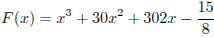 На рисунке изображён график некоторой функции . Функция   — одна из первообразных функции  . Найдите площадь закрашенной фигуры.
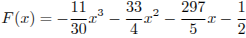 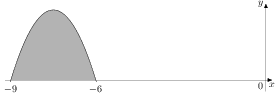 И.В. Фельдман, репетитор по математике.
Видеолекция 11. «Производная. Касательная. Применение производной к исследованию функции. Задание В8″
Геометрический смысл производной. Уравнение касательной к графику функции. Задание В8
Производная. Физический смысл производной. Задание В8
Абсцисса точки касания. Задание В8
Определенный интеграл. Площадь криволинейной трапеции. Формула Ньютона-Лейбница. Задание В8
http://uztest.ru
http://www.egehelp.ru 
 http://www.mathege.ru
 http://www.matematika
 http://webmath.exponenta
 http://www.math.com.ua/mathdir
 http://www.ctege.org
 www.fipi.ru
 www.mioo.ru